半導體製程與設備-產業實務人才培育專班
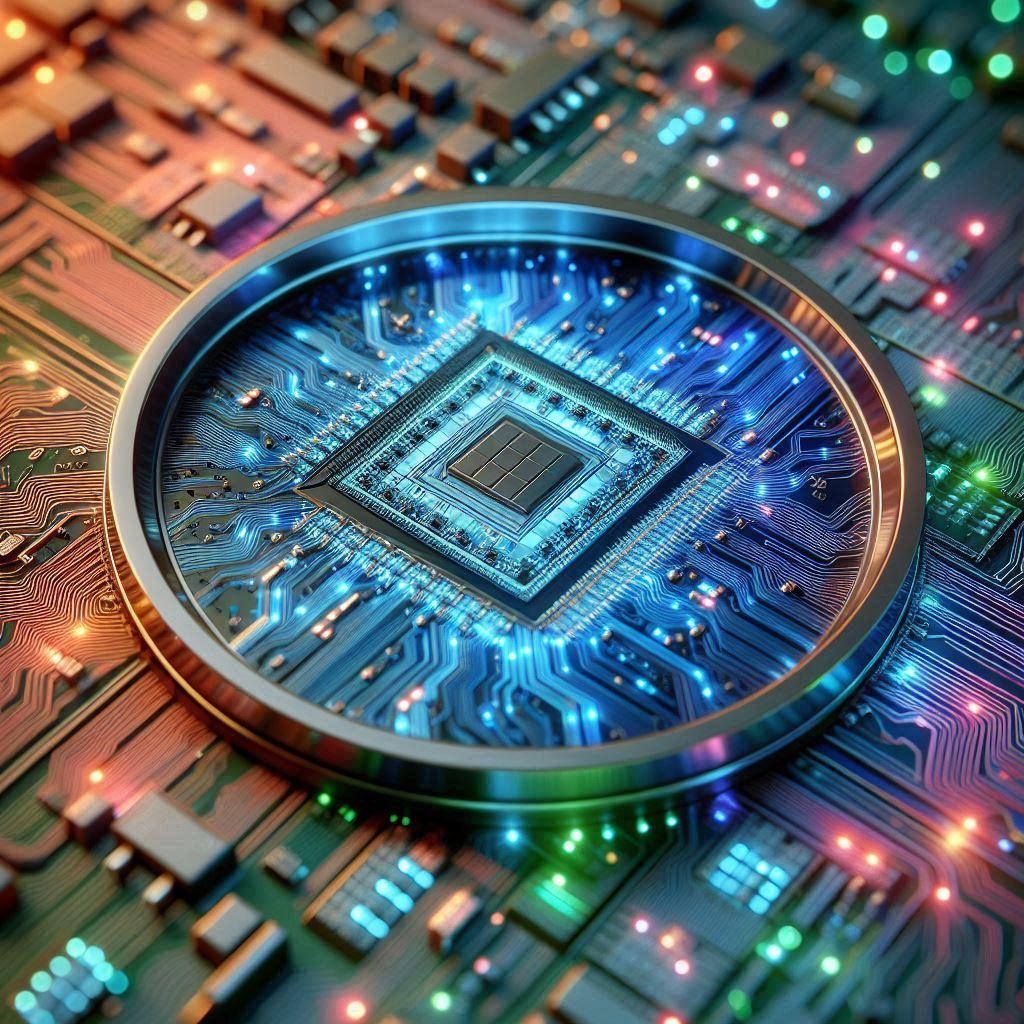 113年教育部補助技專校院辦理產業學院計畫
招生說明會
簡報人：曾釋鋒 半導體學位學程主任
113.09.10
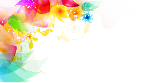 專班簡介
半導體製程與設備為國家重點產業發展方向之一，本半導體製程與設備培育專班旨在結合前端製程開發與後端生產設備，透過強化產學合作、更新教學設備、聘請實務經驗豐富的講師、實務導向課程設計、提供持續教育和設立技術創新中心，培育整合性人才，實現學業與就業無縫接軌，達成學生與企業雙贏。
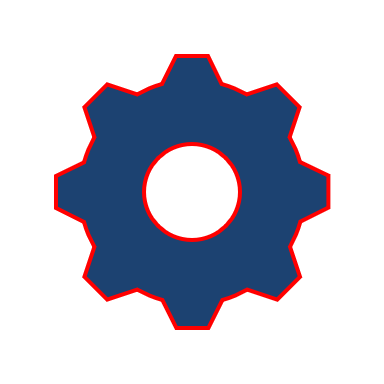 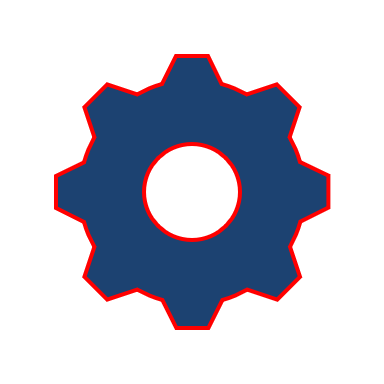 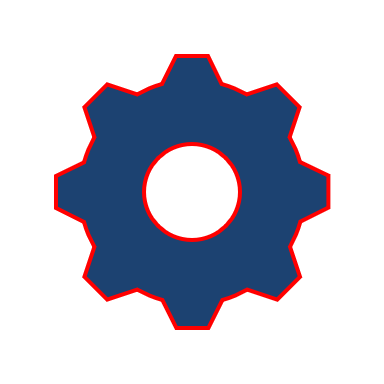 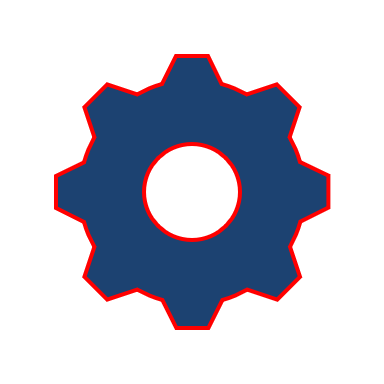 學校
企業
學生
教育部
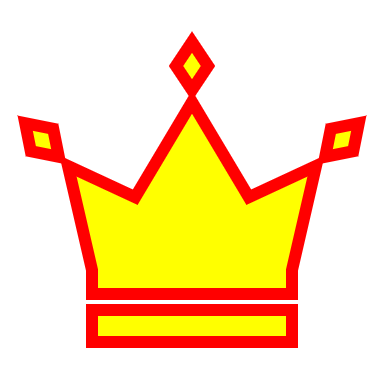 培育產業專業人才
企業
增強人才專業技術
學校
職場實務課程的接軌
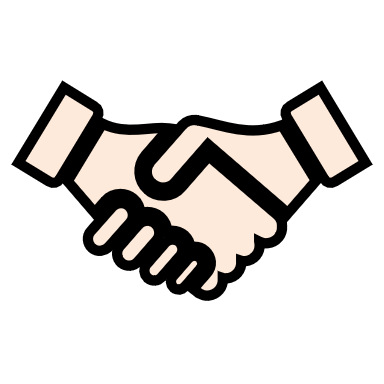 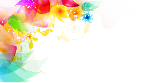 專班簡介
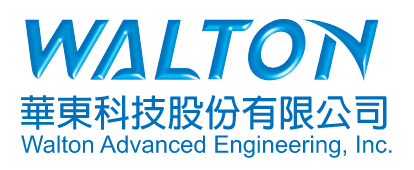 11 家合作企業 
(含多家上市櫃公司)
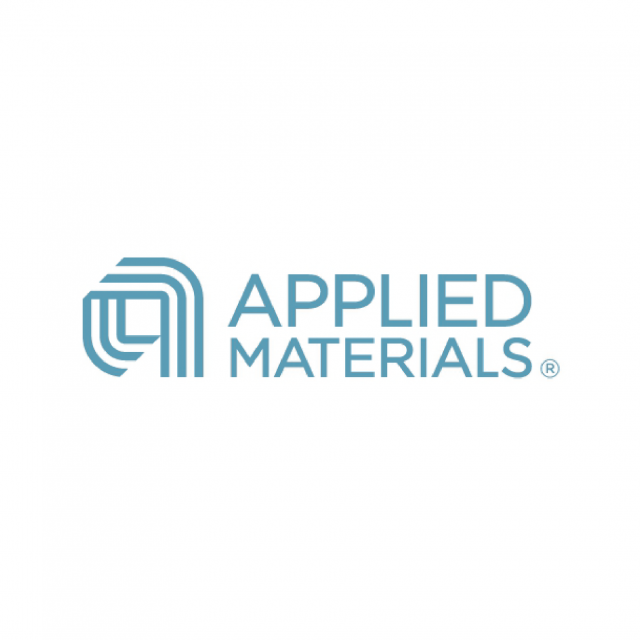 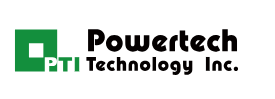 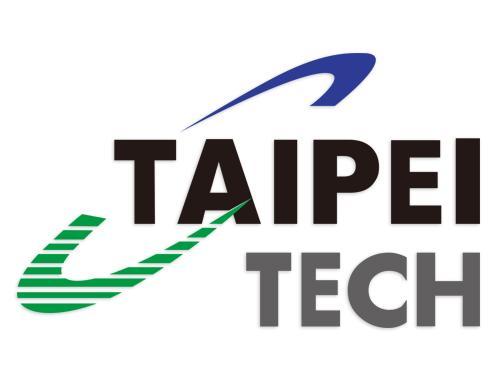 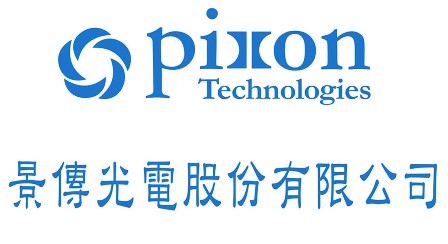 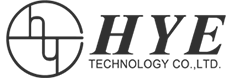 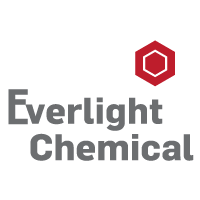 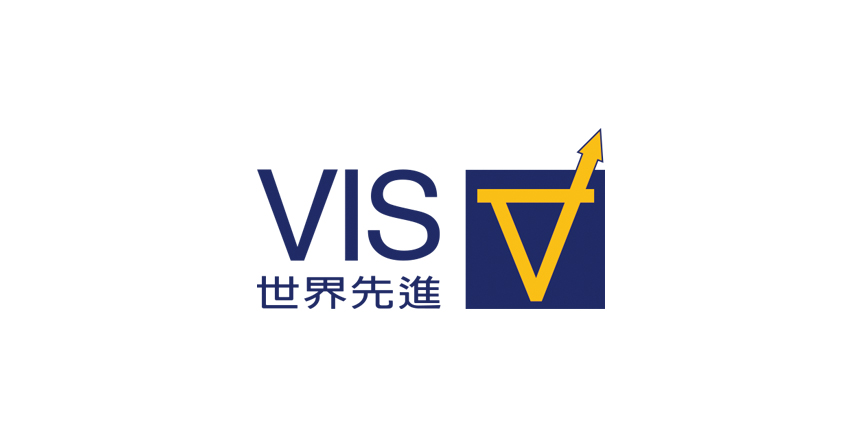 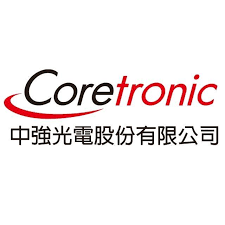 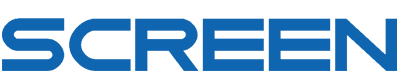 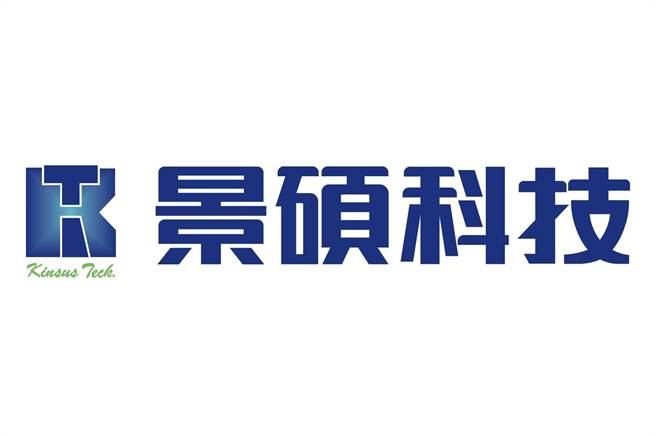 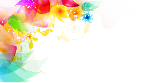 專班簡介
四十餘門特選課程-包含數門iPAS和勞動部技術證照相關課程
　　 由各合作企業選派業界教師入班上課或是提供實作實習機會，
　　 並輔導學生考取iPAS及合作機構(中國機械學會等)認可之證照，
     以提升就業即戰力。
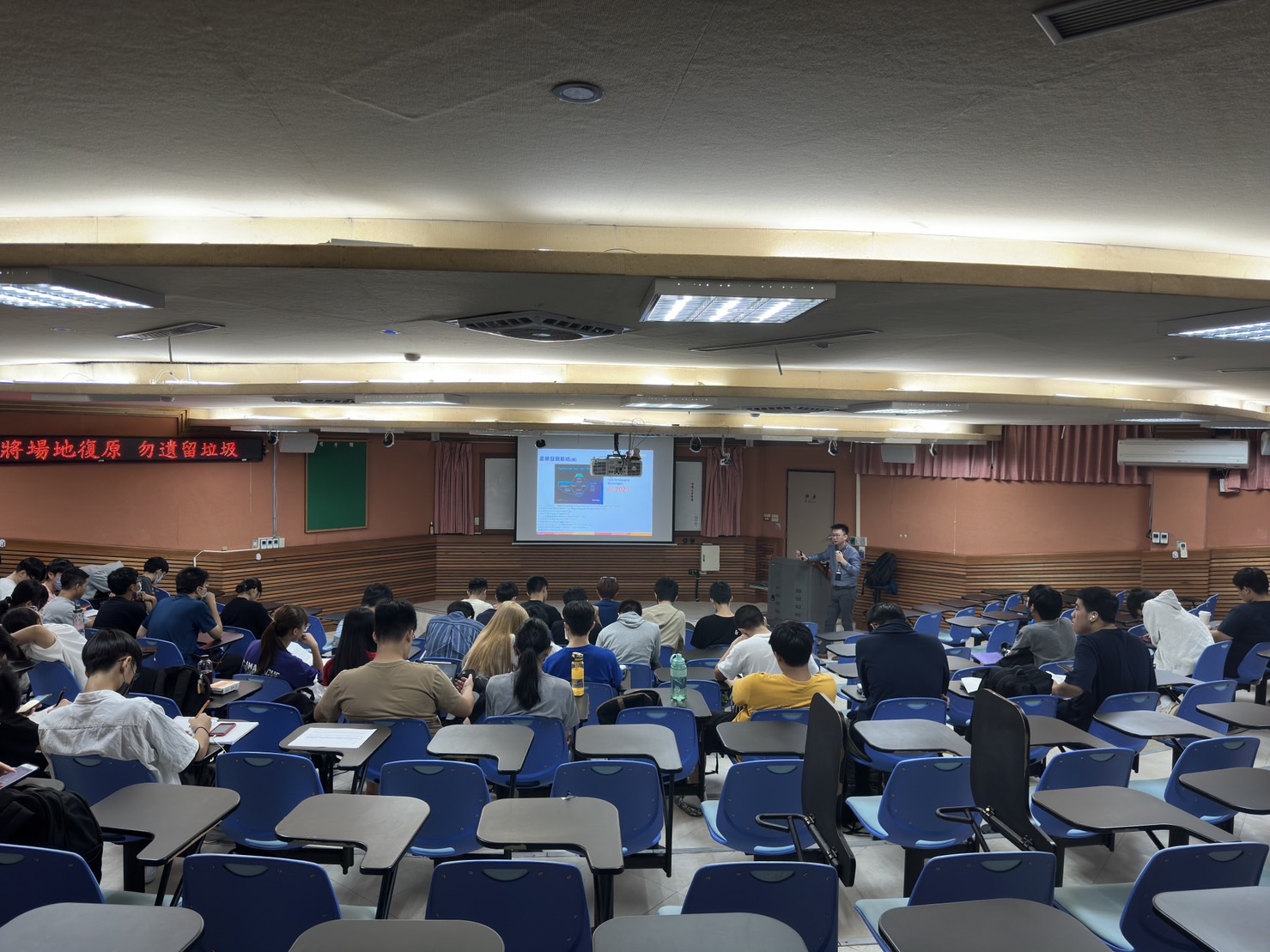 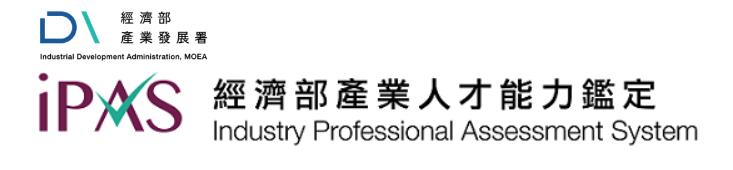 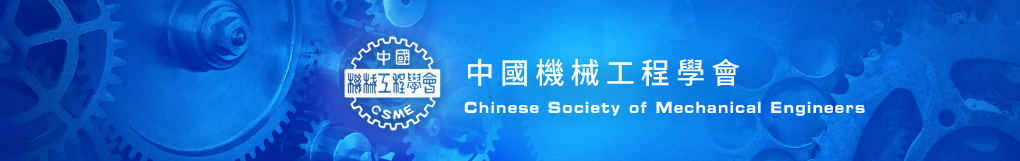 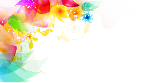 招收對象
製程
招收對象：下方系所之大四、碩二學生 
(畢業後欲投入職場之應屆畢業生)
材料所
材資系所
化工系所
自動化所
機電學院
材料所
化工所
製科所
機電所
化工系
材資系
光電系
機械系
大四
碩二
設備
( 製科所、 自動化所）
招生名額 : 30名
光電系
機械系所
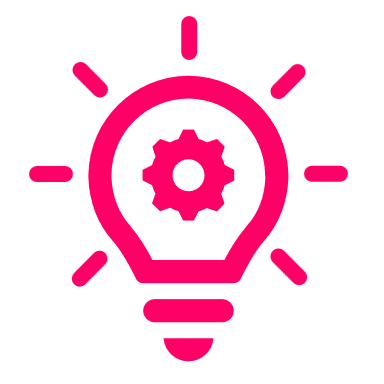 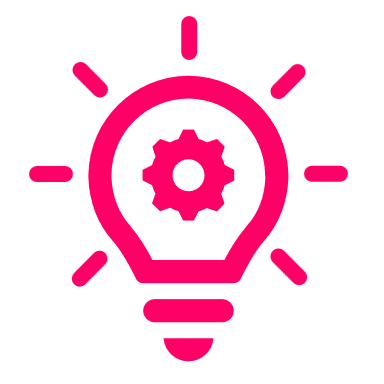 專班預計期程
修習專班課程
iPAS證照考試
媒合聘用
業界實習
招生說明會
報名甄選
結訓驗收
114年7月
113年9月~114年7月
114年2月~7月
(optional)
113年9月10日
113年9月24日
113年9月~10月
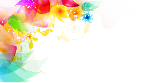 總提供職缺高達80名!
合作企業
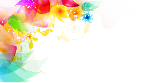 總提供職缺高達80名!
合作企業
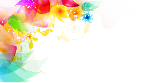 修課要求
考到證照還有獎金可以拿!
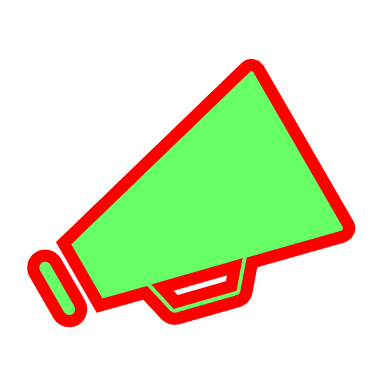 修習專班特選課程9學分以上(含一門證照培訓課程)
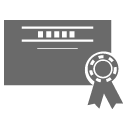 參加半導體相關證照考試，取證領獎金
(如iPAS/中國機械學會)
- 可跨系所選修課程
- 修課通過標準：
    碩士班開課 → 總成績70分以上及格
    大學部開課 → 總成績60分以上及格
專班課程
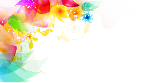 ：對應證照考試
iPAS感知系統整合應用工程師
iPAS物聯網應用工程師
中國機械學會-機械人才證照
大學部
中國機械學會-機械人才證照
iPAS塑膠材料應用工程師
iPAS智慧生產工程師
iPAS物聯網應用工程師
iPAS智慧聯網整合應用工程師
iPAS智慧生產工程師
iPAS感知系統整合應用工程師
iPAS塑膠材料應用工程師
專班課程
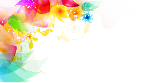 ：對應證照考試
中國機械學會-機械人才證照
碩士班
iPAS機器學習工程師
iPAS智慧生產工程師
中國機械學會-機械人才證照
專班課程
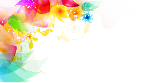 ：對應證照考試
中國機械學會-機械人才證照
碩士班
iPAS工具機機械設計工程師
iPAS工具機機械設計工程師
iPAS智慧生產工程師
中國機械學會-機械人才證照
iPAS工具機機械設計工程師
iPAS智慧聯網整合應用工程師
iPAS機器學習工程師
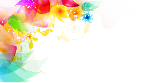 專班學生激勵獎金
專班學生畢業後留用於合作機構達六個月(連續)且仍在職者，每人發給獎勵金2萬元及預聘者勞動部補助1萬元。
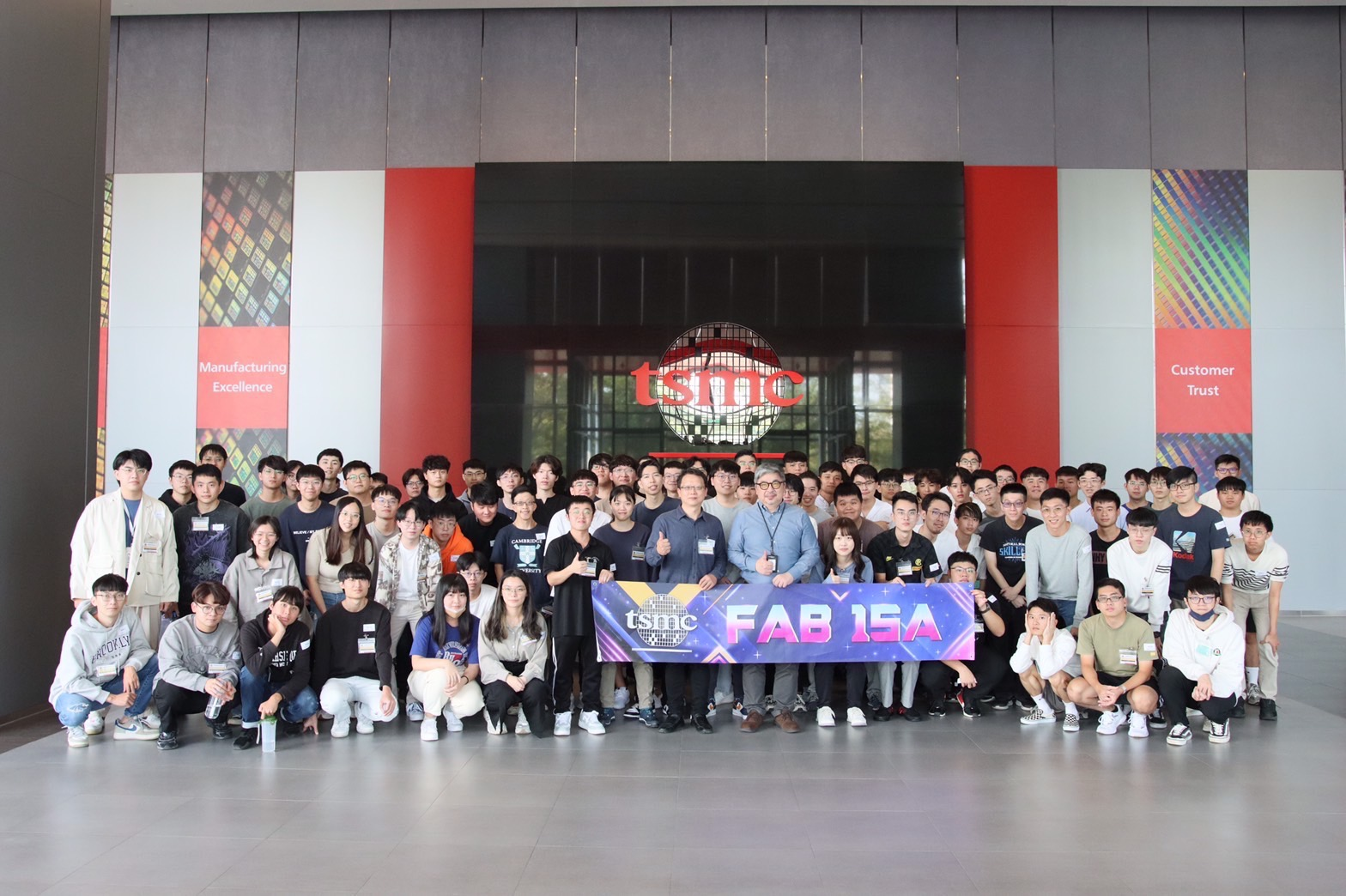 不定時舉辦合作企業參訪
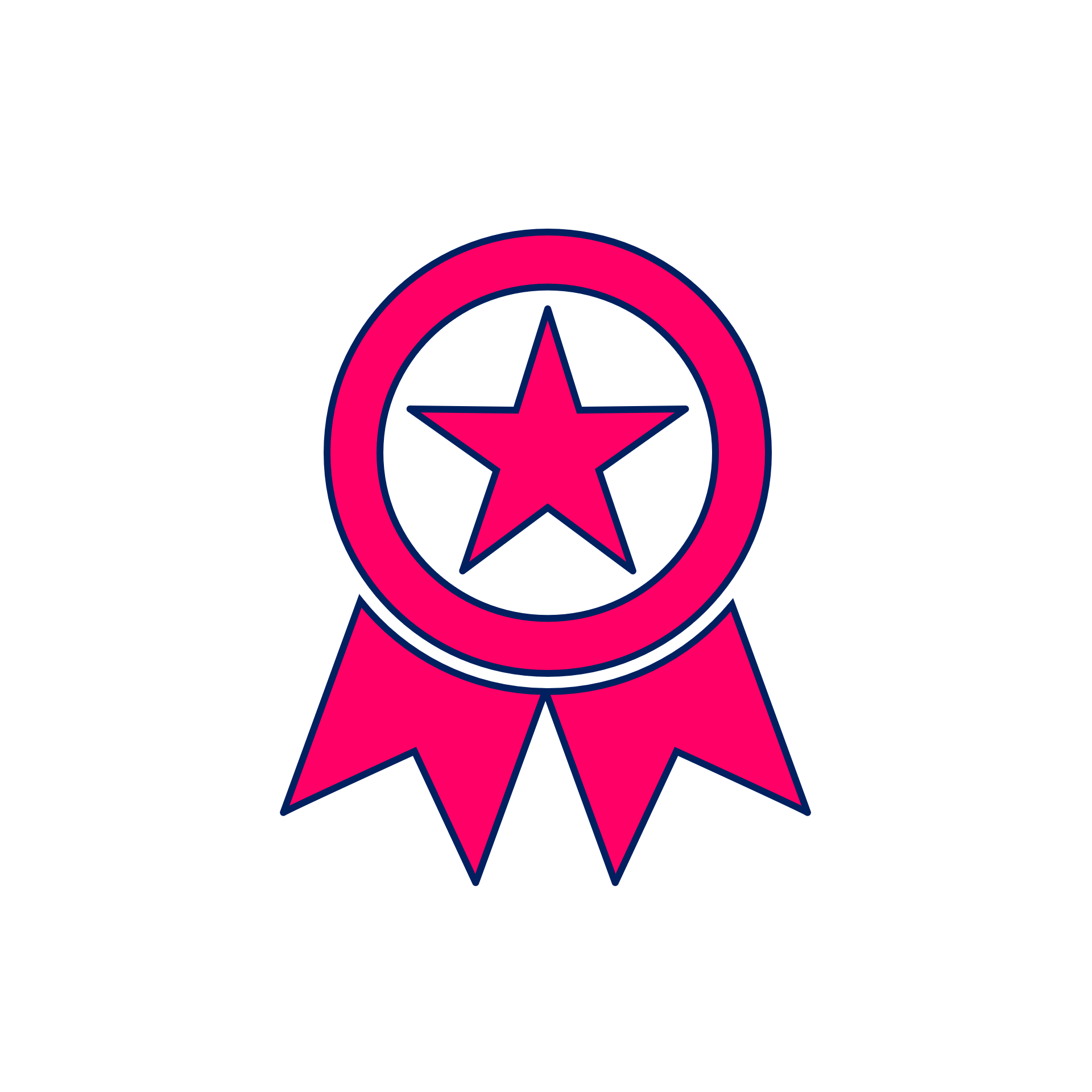 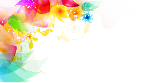 報名與甄選
專班報名：即日起至113年10月31日截止
繳交資料：報名表（含學習歷程、入班動機）
　　　　　檢附歷年成績單（所有資料請繳交紙本與電子檔）
報名表下載：機械系、機電學院網頁-最新消息
機械系網頁
招生說明會QRcode
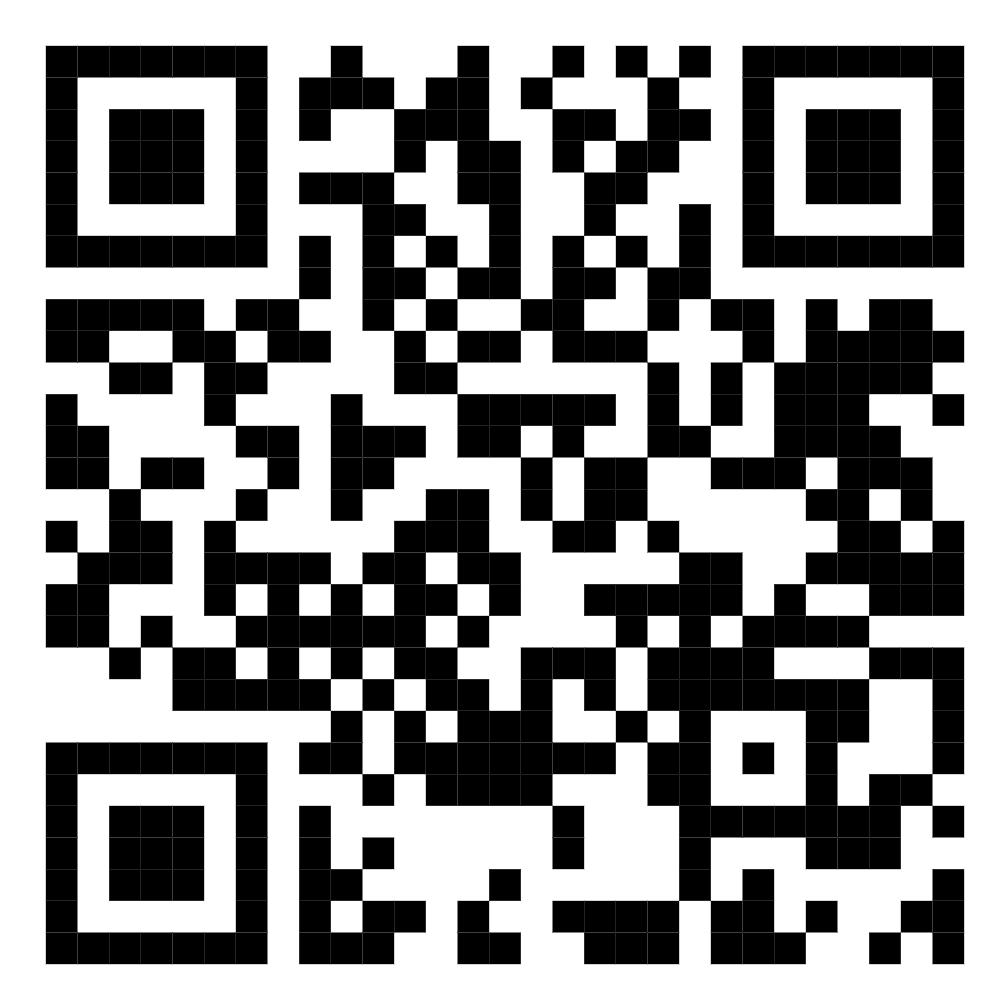 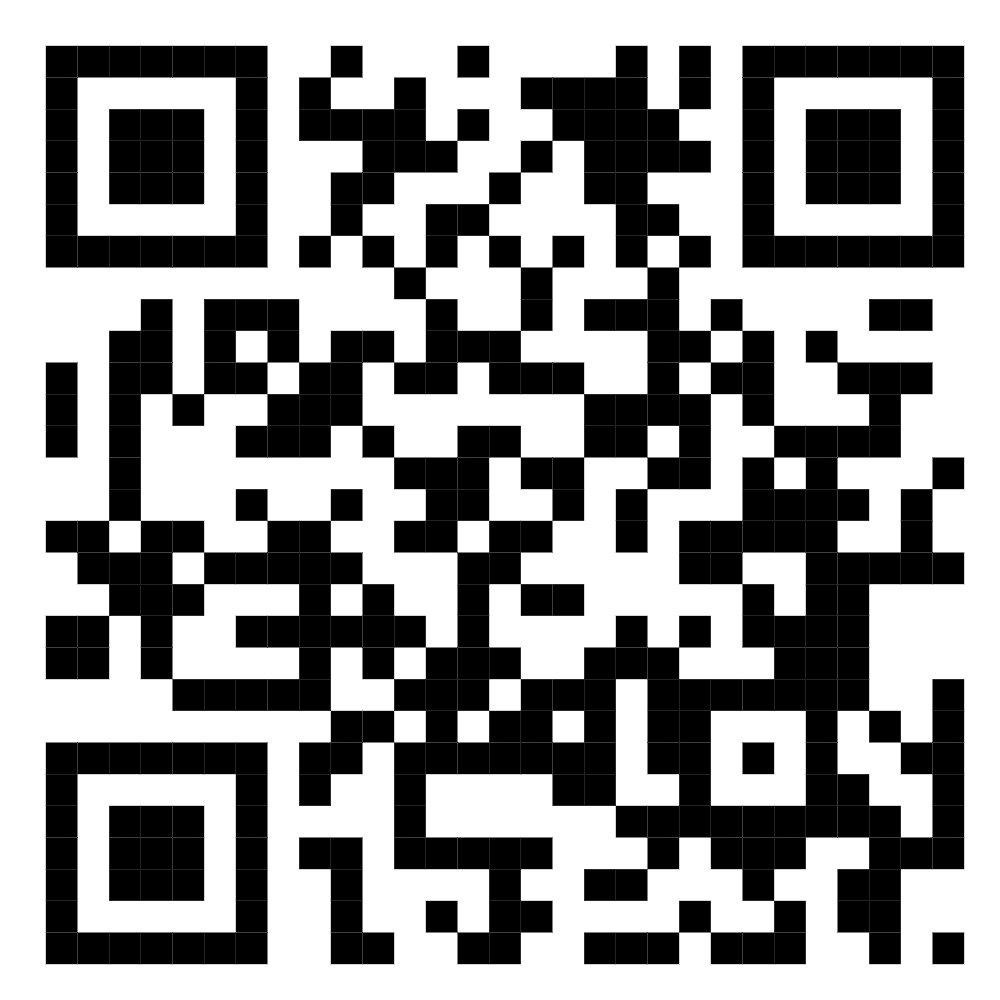 （申請報名表單QRcode）
專班問題洽詢：張智偉 先生 (分機 4807, Email: t112408013@ntut.org.tw)
                            施妍庭 小姐 (分機 4807, Email: t112408028@ntut.org.tw)